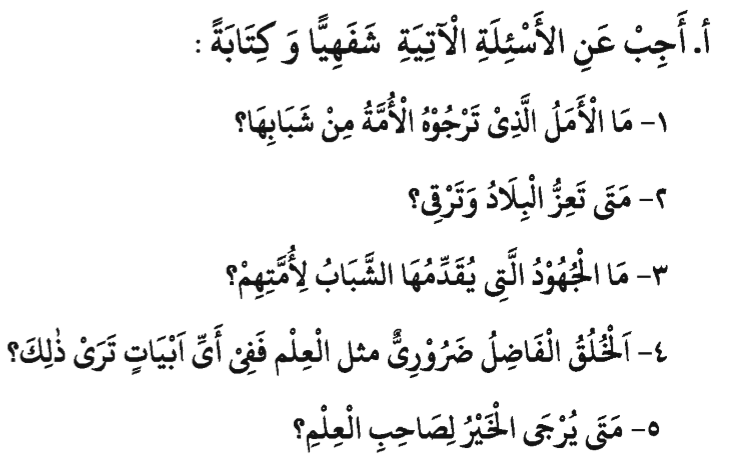 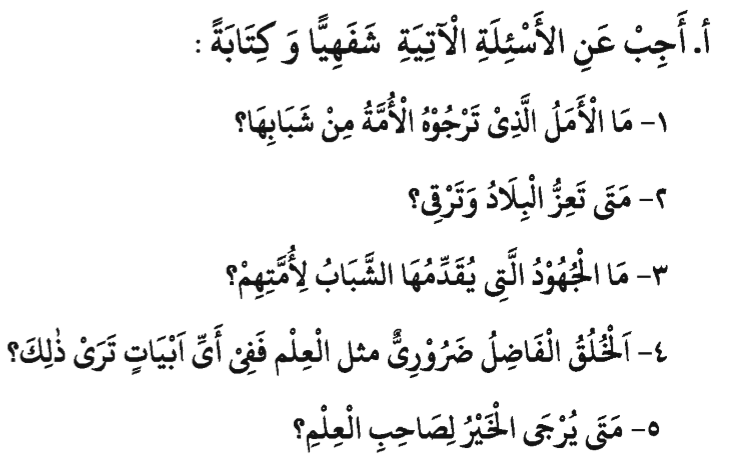 الجواب: الاعمال التى تعز البلاد بها وترقى هى:
ا) اذا اجتهد الشباب لعلو البلاد ـ 
ب) واذا نصروا فى حوادثها ـ 
ج) واذا ارتوات البلاد بفيض علمهم ومجدها ـ
د) واذا قاموالحفظ غز البلاد ومجدها ـ
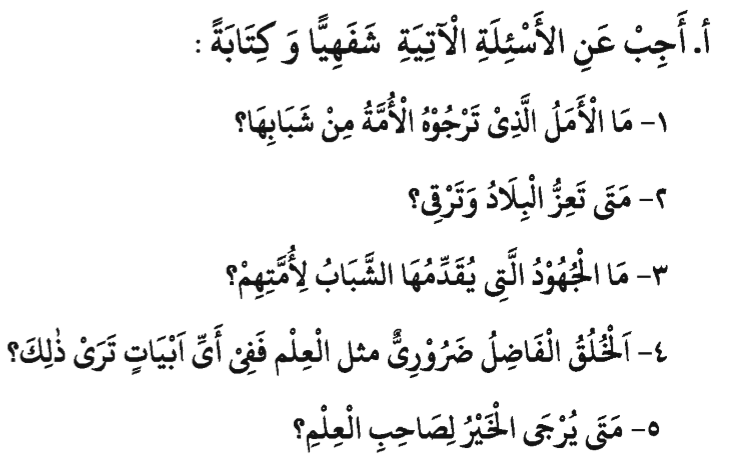 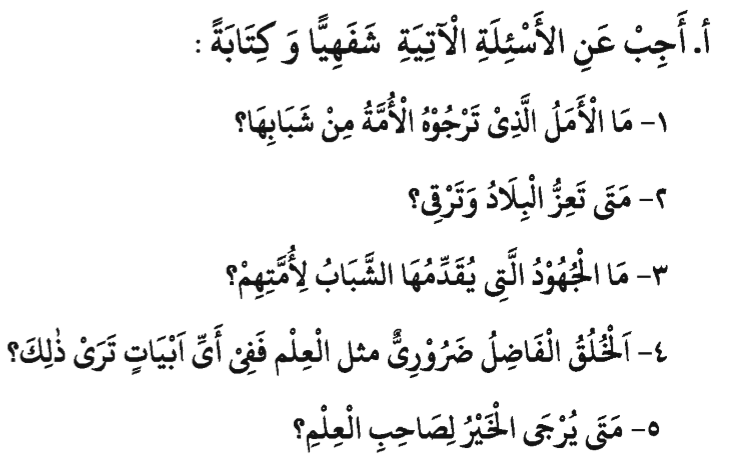 الجواب: 
ا) هم يبذلون جهودهم لان يترقى البلاد و يذهب به 
الى مناصب عالية ودرجة رافعة ومكانة شامخة ـ
ب) وهم كالبدور فى السماء يرشدون الناس الى طريق الرشاد 
ويمنعهم عن وقوعهم فى المصاب ـ 
وهم كالحصن للبلاد وسورها يقدم انفسهم لصيانة البلاد من جميع
الخطر ويحفظونها من عيون حمراء ويدفعون الجهوم عنها ويحمون 
حماها ـ
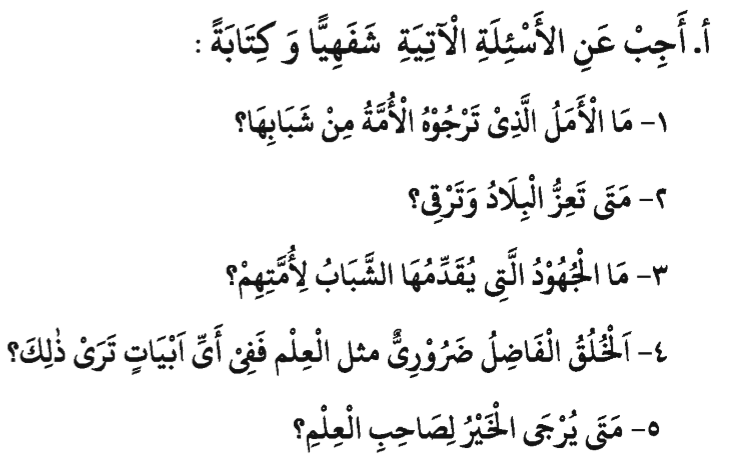 الجواب: 
رجى الخير لصاحب العلم اذا تزين بحسن خلق ـ
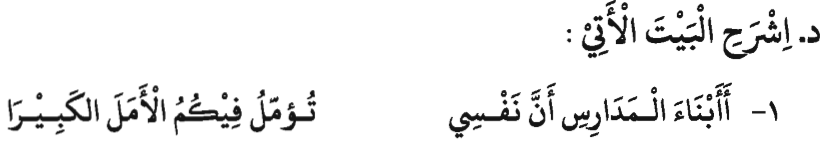 المأخذ: ان البيت المذكور مأخذ من القصيدة المسماة بـ ”خلق حسن“ 
للشاعر الشهير الرصافى ـ 
المناسبة : فى هاذاالبيت دعا الشاعر أبناء المدارس الى توفير الامل 
والرجاء للبلاد ـ
التشريح: قال الشعر العلام: ان ابناء المدارس اجيال للامة المسلمة 
ورجال الغد ورجاء المستقبل ـ فالامة خصوصا نفس الشاعر تؤمل 
منهم املا كبيرا ـ بانهم كالازهار المزدهرة فى البستان سيدفعون
 الظلمة من البلاد ويحفظونها عن الخطوب والاضطراب ويبذلون
السعى والمجد والعز تنمية لها قدر الطاقة ويميزوها من
 المحتويات ـ 
الحاصل: ابناء المدارس صلب الامة ورأسها فعلينا ان نعلمهم ونربيهم
بطريق صالح وجهة راسخة ـ
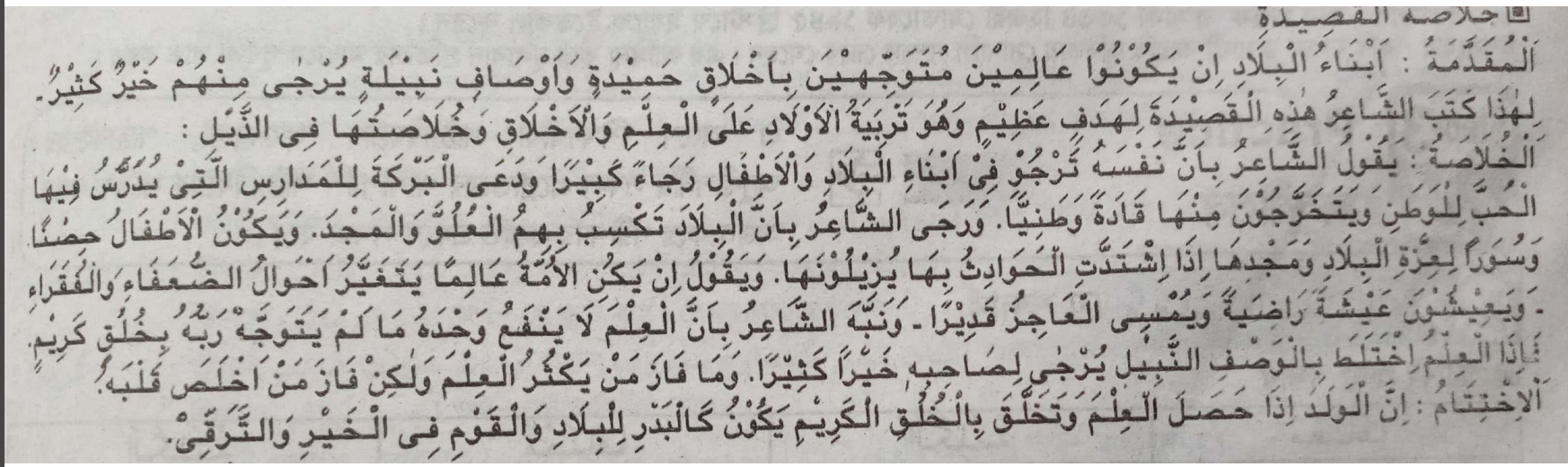